My Glorious Title of Achievement HereErica Wilkening and Joseph I. Wirgau Department of Chemistry Radford University
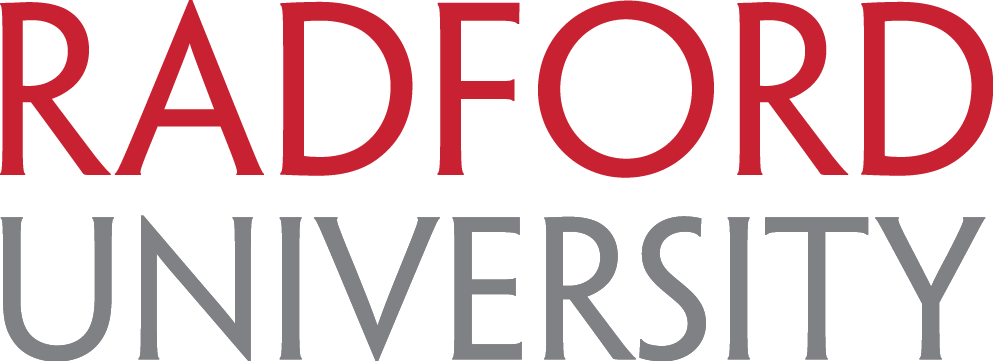 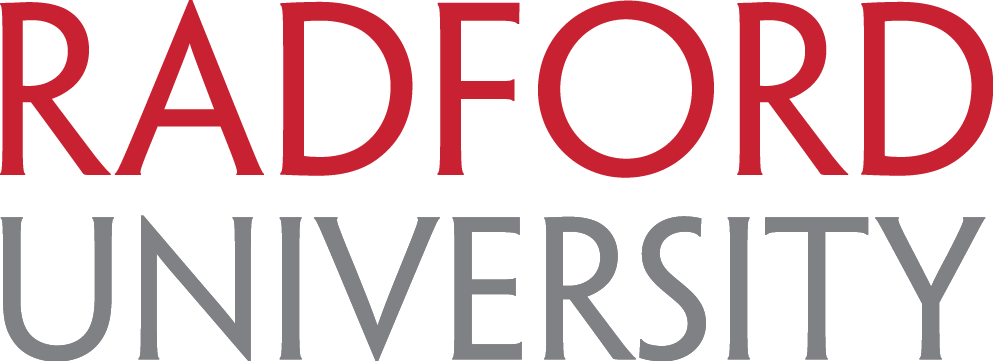 Background
Background
Background
Insert text here
Insert text here
Insert text here
Background
Background
Background
Insert text here
Insert text here
Insert text here
Background
Background
Background
Insert text here
Insert text here
Insert text here
Printing Supported by the RU Office of Undergraduate Research & Scholarship